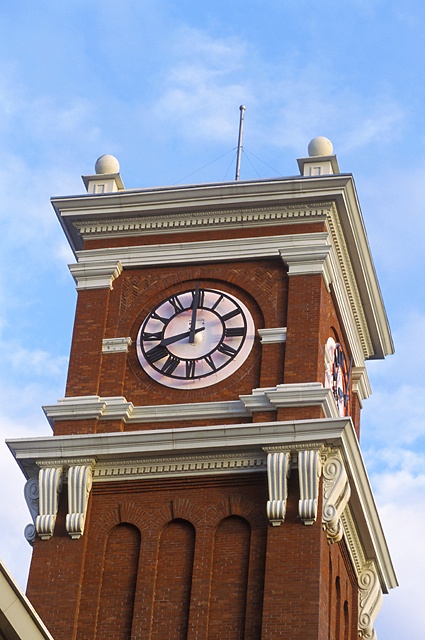 Washington State UniversityOffice for Equal Opportunity
Issues Related to: Discrimination, Sexual Harassment, Sexual Misconduct, and Affirmative Action.
Month Year
February 2017
Recording date of this workshop is 
February 16, 2017

Some of the rules and procedures discussed in this workshop are subject to change.

Please check university resources 
before relying exclusively 
on this recorded presentation.
OEO Primary Responsibilities
Central intake and investigation office for student and employee complaints of:
Discrimination, 
Discriminatory harassment, 
Sexual harassment, and 
Sexual misconduct
Equal Employment Opportunity / Affirmative Action compliance
Title IX compliance
ADA compliance
Education and training
[Speaker Notes: Covers everything from a student sexual misconduct investigation, to an employee who is being discriminated against, to a disparate impact review, to an accessibility complaint, etc]
Applicable WSU Policies
WSU’s Policy Prohibiting Discrimination, Sexual Harassment, and Sexual Misconduct (Executive Policy 15) 

Applies to all WSU Employees, Students, and others having an association with WSU.

Discrimination in all its forms destroys mutual respect and a trusting environment, can bring substantial personal harm to individuals, and violates individual rights.
Other Applicable WSU Policies
EP 28 Policy on Faculty-Student and Supervisor-Subordinate Relationships 
EP 7 - University Web Accessibility Policy
EP 12 - EEO/AA Policy
EP 26 - Internal Investigations, Training, and Policy
Reasonable Accommodation (BPPM 60.21.1)
Bullying Prevention and Reporting (BPPM 50.31.1)
Workplace Violence (BPPM 50.30.1)
WSU’s Standards of Conduct for Students (Washington Administrative Code (WAC) Chapter 504-526)
Discrimination Prohibited
WSU policy prohibits discrimination on the basis of:
Race 
Sex/Gender 
Sexual orientation 
Gender   
      identity/expression
Religion 
Age 
Color 
Creed 


National or ethnic origin 
Physical, mental or 
       sensory disability 
Marital status 
Genetic information
Status as an honorably discharged veteran or member of the military
WSU policy prohibits behavior on the basis of a protected class that is sufficiently severe, persistent, or pervasive that it has the purpose or effect of creating an intimidating, hostile, or offensive environment; or unreasonably interfering with work, or academic performance.
Discrimination = Behavior(Prejudice = Attitude)
Selective, unjustified negative behavior toward a group or member of a group. Demonstrated by...
Disparate Treatment: 
Employer treats individual/group differently because of its protected category.  
Can be shown by direct evidence or inferred through statistics, anecdotes or comparative evidence. 
Intent is a necessary element
Disparate/Adverse Impact
Practice/policy which results in selection of members of a protected group at a rate lower than that of other groups. 
Can be facially neutral practice – but still discriminatory in its application
Intent is not a necessary element
Harassment
A form of discrimination that unreasonably interferes with an individual’s performance or adversely affects an individual’s employment opportunity.
(Verbal – Written – Physical)
Behavior that is sufficiently severe, persistent, or pervasive
[Speaker Notes: Prejudice: Feelings of negativity or superiority toward a group or individual because of their group membership.
Need not lead to discrimination, although acts of discrimination are often based on prejudice. 

Discrimination: Selective, unjustified negative behavior toward a group or member of a group.  

Demonstrated by...
Disparate Treatment
Adverse Impact
Harassment]
Examples of Discrimination
Supervisor invites all employees to a staff retreat at a location without ADA approved access. The supervisor knows that one of the employees, who she finds particularly difficult to work with, will be unable to attend because of the lack of access.
Search committee chair recommends hiring a female for a position because the office is currently made up of predominately male employees.
Joke of the day that frequently references a protected classes in the punch line – may create a hostile environment.
[Speaker Notes: 2011	123
2012 	175
2013 	246
2014 	387
2015 	388
2016 	624]
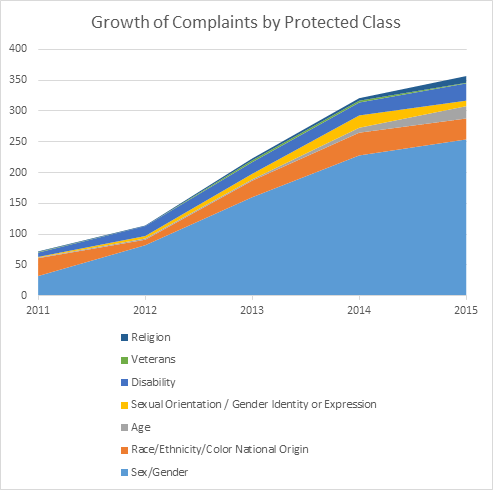 Supervisor Liability
Brown vs. Scott Paper Worldwide Co.
April 5, 2001 WA State Supreme Court
Individual supervisors can be held individually liable for their discriminatory acts under the Washington Law Against Discrimination, RCW 49.60
Supervisor – s/he is the actual wrongdoer
11
Departmental Assessment
Are policies enforced consistently in your department?
Do you evaluate people on a regular and fair basis?
Have you ever criticized an employee on matters that are not work related?
Are your comments and questions strictly work-related when you evaluate job candidates?
Do you take accurate, objective notes? 
Are those notes about strictly factual information?
Do you do your best to leave any stereotypes you may have outside the office door?  
Do you strive to make your department a supportive, bias-free environment?  
Do you set an example your employees can follow?
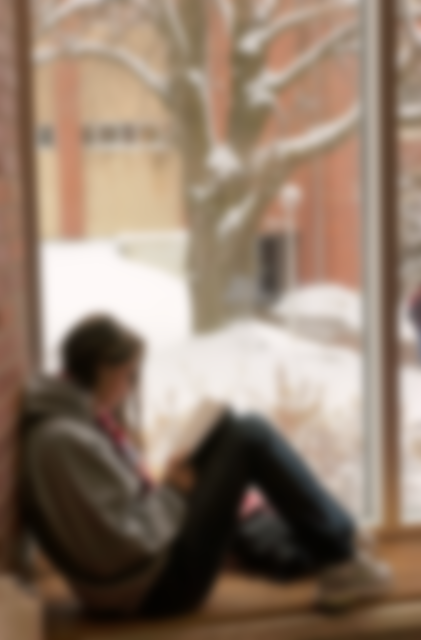 Title IX1972
“No person in the United States shall, on the basis of sex, be excluded from participation in, be denied the benefits of, or be subjected to discrimination under any education program or activity receiving Federal financial assistance.”
[Speaker Notes: Also sometimes referred to as the Patsy Mink (co-author and sponsor) Equal Opportunity in Education Act.  Civil Rights Act of 1964 was designed to prohibit discrimination based on religion, race, color, or national origin.  It also prohibited discrimination on the basis of sex, but in employment context only. 

Title IX – 
primarily used originally for equal opportunities in math and science, equal access to health care and dormitory facilities
then later for athletics (equal treatment on opportunities, equipment, scheduling, coaching and academic tutoring, facilities, and medical services.   
Sexual assault – more recently, guidance has been provided by the Office for Civil Rights stating that sexual assault is covered by Title IX.]
Sexual Harassment Prohibited
WSU policy prohibits sexual harassment, which is a form of discrimination on the basis of sex or gender.
Sexual harassment encompasses: 
unwelcome sexual advances, 
Quid pro quo harassment,   and/or 
unwelcome verbal or physical conduct of a sexual nature, including sexual assault.
Behavior that is sufficiently severe, persistent, or pervasive to interfere with an individual's educational performance or environment.
Sex and Gender Based Violence
WSU policy prohibits sexual misconduct and other forms of sex and gender based violence as forms of sexual harassment, including: 
Non-consensual sexual contact;
Sexual exploitation; 
Intimate partner violence (dating violence); and
Stalking
One instance of sexual misconduct will be considered sufficiently severe, persistent, or pervasive to rise to the level of sexual harassment. 

WSU will address student allegations of sexual harassment regardless of where the conduct occurred (on or off campus) if it may interfere with the educational pursuits of the parties involved. 
WSU’s processes are separate from the criminal process and can be pursued simultaneously.
Why This Focus?
Citations: 
The Campus Sexual Assault Study: Final Report. 2007 Prepared for the National Institute of Justice. 
The National Intimate Partner and Sexual Violence Survey: 2010 Summary Report. National Center for Injury Prevention and Control, Centers for Disease Control and Prevention.
Employee Reporting Obligations
All WSU employees**, including student employees, who have information regarding incidents of sexual harassment or sexual misconduct must report that to OEO or the WSU Title IX Coordinator. 
**(With the exception of employees who are statutorily barred from reporting (for example, health and mental health care providers) as well as employees providing preventative education training (see EP 15)
Unless designated as a confidential resource, WSU employees cannot guarantee confidentiality to students or other employees.
Employees should not attempt to investigate or assess allegations of discrimination, sexual harassment, or sexual misconduct prior to consulting with the Office for Equal Opportunity.
Student Resources
Confidential Resources:
WSU Counseling Services – Student Affairs
WSU Health and Wellness (Pullman)
Local Hospital
Local Advocacy Groups (ATVP Pullman)
University Resources:
Dean of Students/Student Affairs:  Can assist with academic and/or residential arrangements 
Office of Student Conduct:  Works with OEO on student conduct cases involving discrimination, sexual harassment and sexual misconduct. 
Visit oeo.wsu.edu/resources/ for information specific to your campus.
Employee Resources
These offices will protect employee privacy as far as possible, and will share information only on a need to know basis.

WSU Employee Assistance Program (Confidential)

Human Resource Services
Office of the University Ombudsman
 
Visit oeo.wsu.edu/resources
Resources
https://oeo.wsu.edu/resources
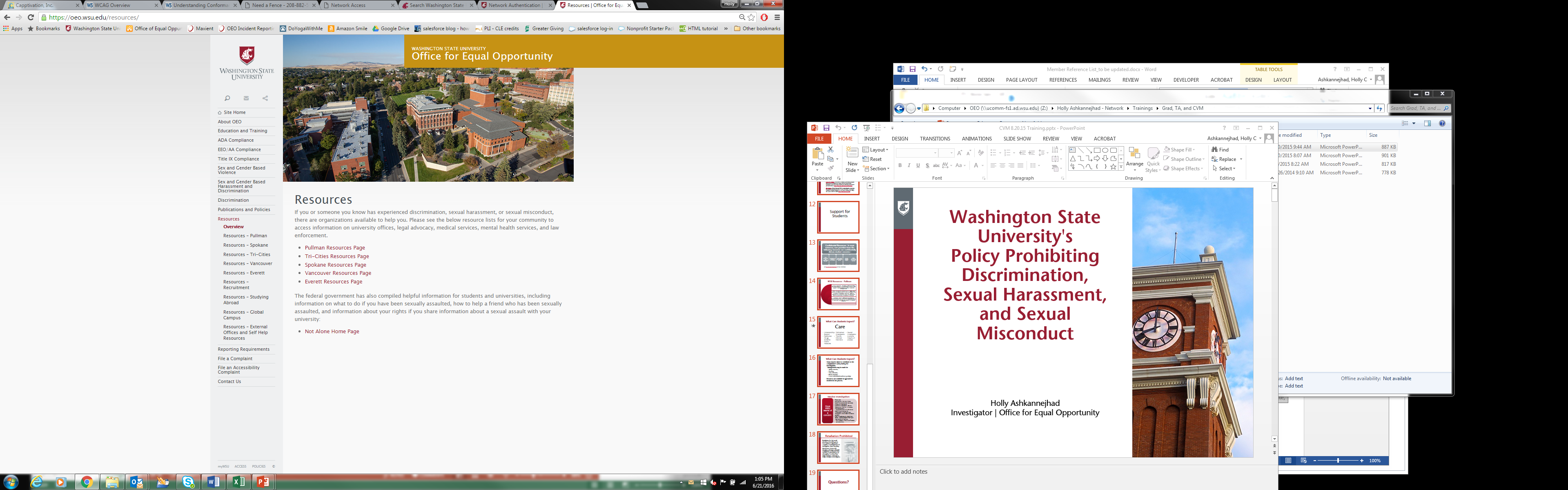 Investigation
Retaliation and Interference Prohibited
Retaliation includes any act that would dissuade a reasonable person from making or supporting a complaint, or participating in an investigation, under this policy.
Interference: Actions that dissuade or attempt to dissuade complainants or witnesses from reporting or participating in an investigation, or actions that delay or disrupt, or attempt to delay or disrupt, an investigation
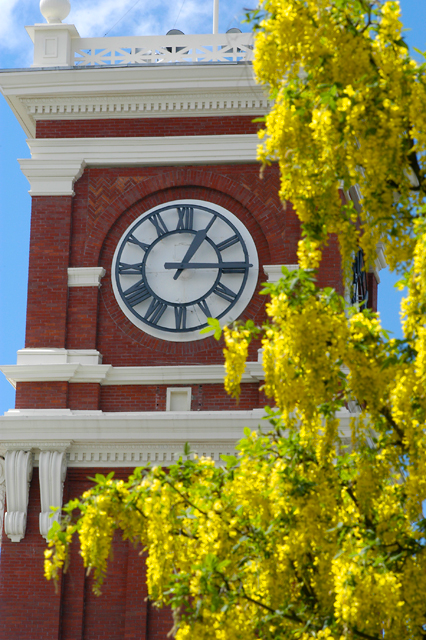 Accessibility
Applicable Policy
Americans with Disabilities Act (ADA)
Section 503 and 504 of the Rehabilitation Act of 1973
Fair Housing Act
Executive Policy #15
Business Policies and Procedures Manual 60.21.1
[Speaker Notes: WSU is committed to providing individuals with disabilities meaningful access to all WSU programs, activities, and services.  In accordance with the Americans with Disabilities Act (ADA), Section 503 and 504 of the Rehabilitation Act of 1973, the Fair Housing Act and other state and federal laws regarding individuals with disabilities, Washington State University (WSU) prohibits discrimination on the basis of a physical, mental, or sensory disability, including disability requiring the use of a trained service animal.  For more information, please review the WSU Policy Prohibiting Discrimination, Sexual Harassment, and Sexual Misconduct, Executive Policy #15.  This policy is available on the Office for Equal Opportunity Website, located at oeo.wsu.edu.  Employee reasonable accommodation procedures are available in the Business Policies and Procedures Manual 60.21.1, available at hrs.wsu.edu.  Information about student rights and accommodations is available on the Access Center website, located at accesscenter.wsu.edu.]
What is a Disability?
Federal Definition:
A physical or mental impairment that substantially limits one or more major life activities;
A record of such an impairment; or
Being regarded as having such an impairment.
[Speaker Notes: What is a disability?  The federal government defines a disability as a physical or mental impairment that substantially limits one or more major life activities; a record of such an impairment; or being regarded as having such an impairment.]
Importance of Accommodations
Ensuring that individuals have the opportunity to reach their full potential.
Diversity of experience enriches the learning environment.
Resiliency is an incredibly valuable, and increasingly rare trait.
…
Individuals in History: 
Albert Einstein: Asberger’s Syndrome & Dyslexia
Winston Churchill, British Prime Minister - Bi-polar Disorder, learning disability 
Harriet Tubman, Abolitionist  - Brain injury/Narcolepsy
Accessibility
Review your programs and practices
Think critically – anticipate challenges
Plan for visitors
Encourage faculty, staff to provide supportive and flexible response to requests for accommodations
Know your resources (HRS, Access Center, ADA Coordinator)
What is a Reasonable Accommodation?
[Speaker Notes: What is a Reasonable Accommodation?  Per the US Department of Justice, in the case of employees, a reasonable accommodation is any modification or adjustment to a job or the work environment that will enable a qualified applicant or employee with a disability to participate in the application process or to perform essential job functions.  Per the US Department of Education, in the case of students, a reasonable accommodation is modifications or adjustments to the tasks, environment, or to the way things are usually done that enable individuals with disabilities to have an equal opportunity to participate in an academic program.]
Process for Addressing Requests for Disability Accommodations
After an employee requests disability accommodation from supervisor, the supervisor should:
Refer the employee to HRS.
HRS will discuss with the employee, the process for documenting the disability.
HRS will provide a recommendation to the supervisor regarding a reasonable accommodation.
The supervisor’s role is to ensure that the employee can perform the responsibilities of the job with the accommodation. 
Supervisors should consult HRS regarding any concerns about the accommodations prior to making any changes to Employee’s duties.
Supervisor’s focus is on the job not the disability. 
Supervisors do not need to know what the disability is.
Typical Process
[Speaker Notes: For an accommodation request, typically, the process starts with the individual with a disability requesting an accommodation.  The processor of that request, typically Human Resource Services or the Access Center, may ask the individual to provide medical documentation and can discuss options for reasonable accommodations.   The requester then returns to the employee or department responsible for implementing the accommodation to request the specific accommodation as approved by the processor.  At this time, the employee or the department may approve the accommodation request or may engage in a conversation with the requester and the processor to discuss possible alternatives.  Finally, it is important to note that an approved accommodation may require alteration from time to time and it is the responsibility of the requester and the employee or department to re-visit the conversation if the need for an alteration arises.  The processor should be included in those conversations.  Requests for accommodations should be made in a timely manner, where possible, to ensure sufficient time to make accommodations available.]
Family Medical Leave Act
When an employee is injured or ill and requests extended time off from work to recover, supervisors should:
Refer Employee to HRS to discuss different leave options, including unpaid FMLA Leave.  
Arrange for temporary management of the employee’s duties during absence.
When the employee returns to work, he/she will resume duties.
Any changes to Employee duties after return should be carefully considered in consultation with HRS.
FMLA leave is a federal right with a prohibition on retaliation.
Executive Policy #28Policy on Faculty-Student and Supervisor-Subordinate Relationships
The Relationship itself is not prohibited
Having supervisory authority over someone with whom you are in a relationship is prohibited.
Report to HRS or to supervisors
Reporting lines may be altered
Affirmative Action
The processes most likely to contribute to the goal of diversifying the workforce are those conducted in the context of an ongoing, institution-wide commitment to diversity.
Focus building a reputation for being diversity-friendly workplace.
I-200: The state shall not discriminate against, or grant preferential treatment to any individual or group on the basis of race, sex, color, ethnicity, or national origin…
Not about quotas but about hiring the most qualified person for the job.
Affirmative Action
The state shall not discriminate against, or grant preferential treatment to any individual or group on the basis of race, sex, color, ethnicity, or national origin.
How do we increase diversity without discriminating in our recruitment activities?
Increase the diversity of applicant pools
Develop advertising strategies to reach untapped labor markets
Foster an environment that is welcoming and inclusive
Once the applicant pool is established race, sex, color, ethnicity, or national origin are not considered
Search committees are charged with selecting the most qualified person for the job
Achieving Diversity Through Recruitment
Forming the Committee; 
Diverse perspectives; knowledgeable about needs of the position
Educating the Committee; 
Laws etc.; Best practices – consult with HRS – new trainings available, and in progress
Position Description; 
Thoughtful; Make sure job trying to fill is the job advertised; Include everything you want to consider as a qualification in the position description; minimum vs. preferred (too narrow vs. too broad)
Diversity Experience;
Not about looking for underrepresented candidates, but about looking for people with experience that is diversity related
Achieving Diversity Through Recruitment
Attracting a diverse candidate pool; 
Informal contacts
Organizations advocating for underrepresented groups
Diversity publications
Educational and Governmental Institutions
Examining Hiring Biases 
Predisposition of committees to look for and favor candidates who are like them in terms of educational background, social skills, values and behaviors and fit the “standard mold” for the field
Harvard University ‘Project Implicit’ – Research methodology has not been established; however, the exercise does help you to reflect on where your own implicit biases may be
Opportunities to Contribute
Compliance Related Committees – Call/Email OEO if interested in serving (ADA, CCRT, AA/EEO)
Require Regular Training
HRS: http://hrs.wsu.edu/HRS%20Training%20Home%20Page
OEO will provide trainings customized to your needs.
Employee Reporting Requirements
Graduate Teaching Assistant Training
Schedule trainings for your area
Diversity Education (Cultural Competency) 
Green Dot (Bystander Education – Sexual Violence Prevention)
GEISORC (Ally Training)
Access Center (Student Accommodations)
Questions?
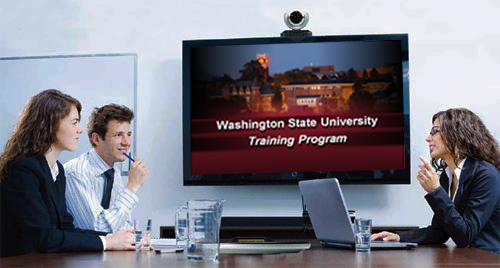 This has been a WSU Training Videoconference
If you attended this live training session and wish to have your attendance documented in your training history, please notify Human Resource Services within 24 hours of today's date: hrstraining@wsu.edu